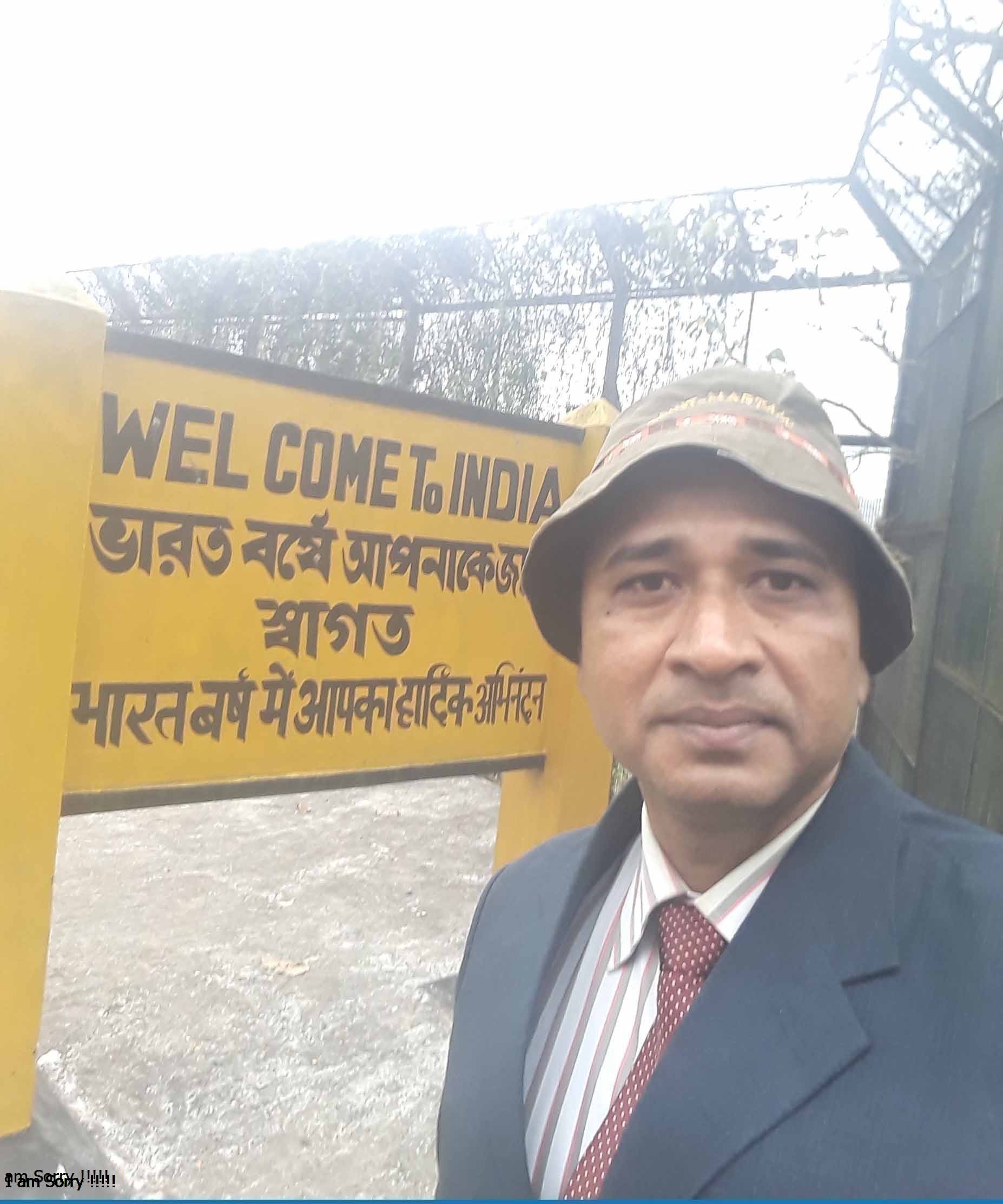 পরিচিতি
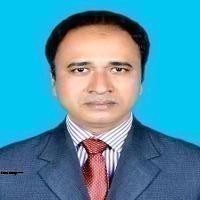 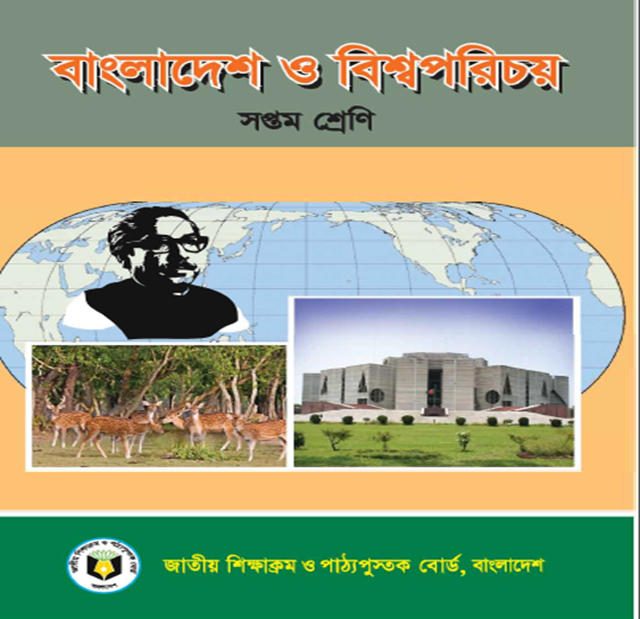 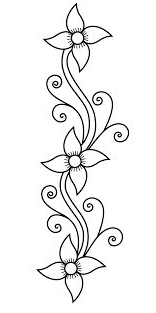 বিষয়: বাংলাদেশ ও বিশ্বপরিচয়
শ্রেণি: সপ্তম
অধ্যায়: এগার
পাঠ- ১   	
সময়: ৫০ মিনিট
বিপ্লব কুমার সরকার 
সহকারী শিক্ষক
আজগড়া উচ্চ বিদ্যালয় বেলকুচি, সিরাজগঞ্জ।
মোবাইল নম্বরঃ ০১৭১৫২৪৯৭০২
Email-biplovekumar6085@gmail.com
ছবিতে আমাকে কোন কোন স্থান দেখা যাচ্ছে ?
নিচের ছবি গুলি লক্ষ্য কর
স্থানগুলি কোন দেশে অবস্থিত ?
ভারত
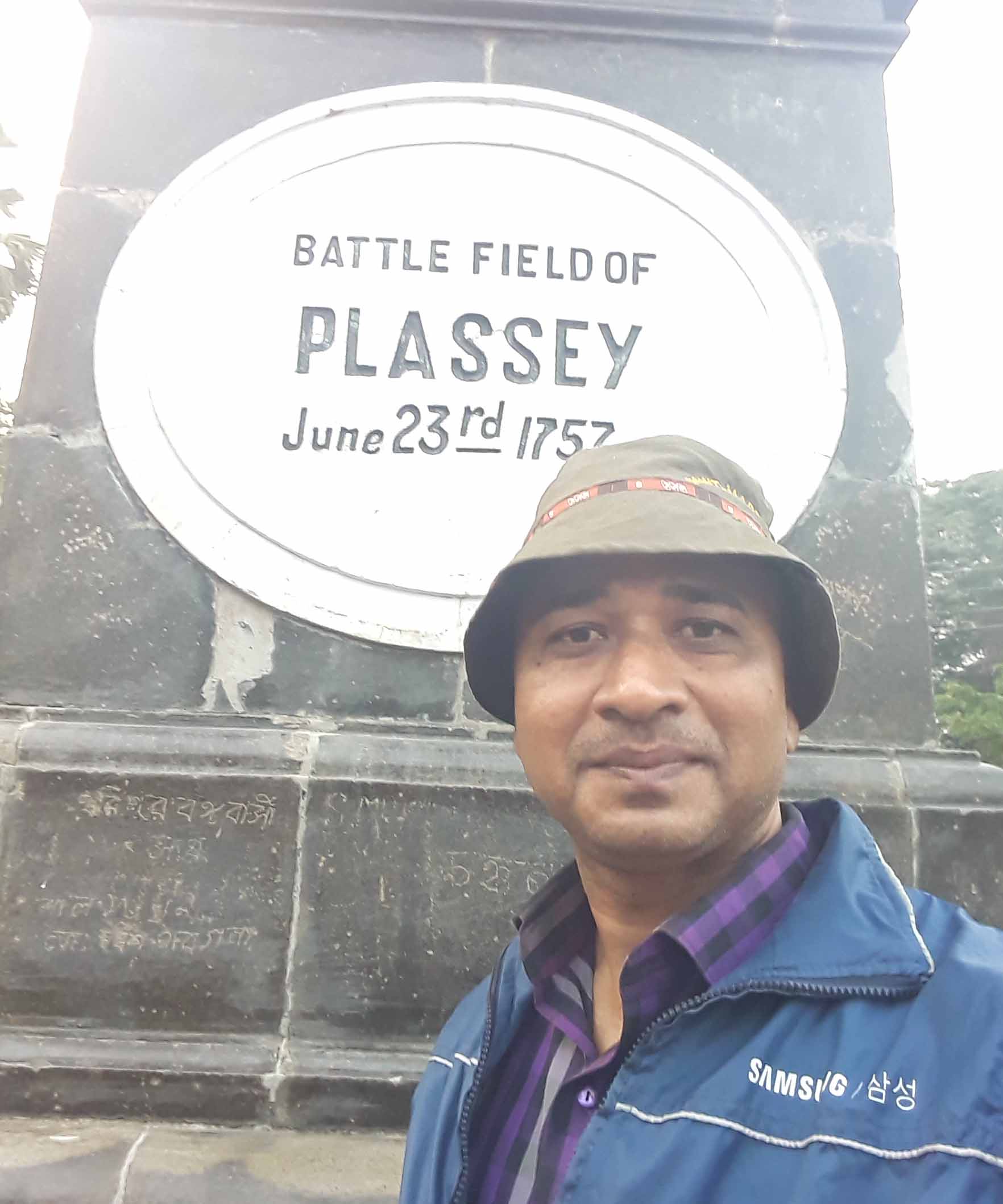 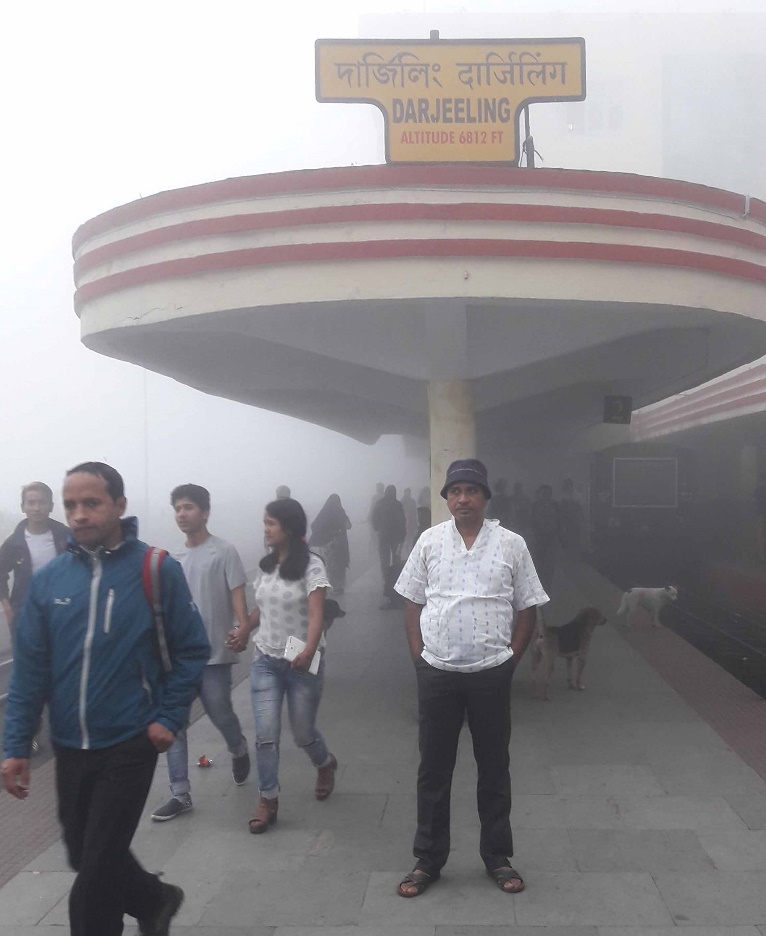 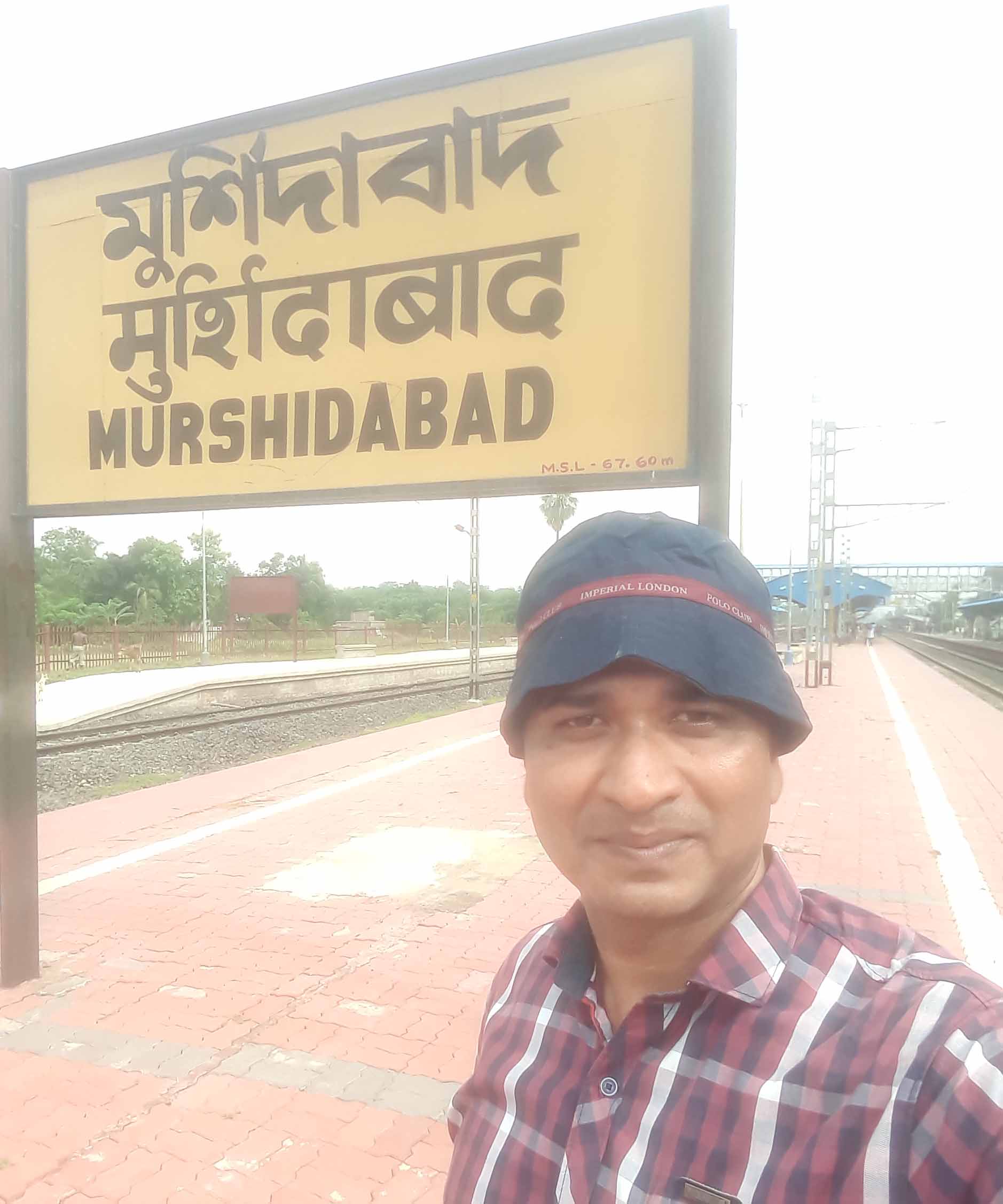 পলাশীর প্রান্তর
মুর্শিদাবাদ
দার্জিলিং
আজকের পাঠের বিষয়
ভারত
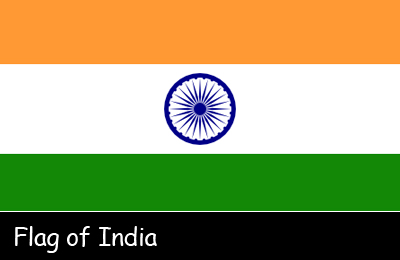 শিখনফল
ভারতের ভৌগলিক পরিচয় দিতে পারবে;
এই পাঠ শেষে শিক্ষার্থীরা...
ভারতের প্রাচীন সভ্যতার  বর্ণনা করতে পারবে;
বাংলাদেশের সঙ্গে ভারতের বন্ধুত্ব ও সহযোগিতার সম্পর্ক বর্ণনা করতে পারবে।
বাংলাদেশের মানচিত্রের সাথে বৃহৎ কোন দেশকে দেখা যাচ্ছে ?
মানচিত্রটি লক্ষ্য কর
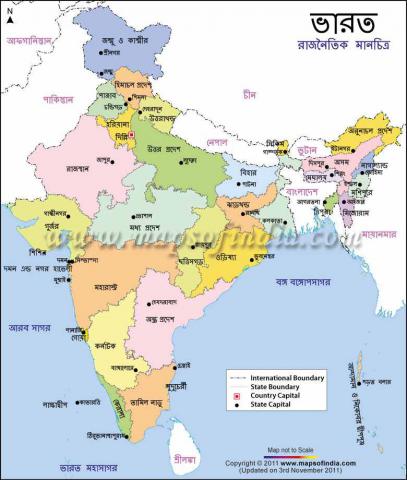 ভারত আমাদের নিকটতম প্রতিবেশী দেশ।
এটি দক্ষিণ এশিয়ার একটি বৃহৎ ও শক্তিশালী রাষ্ট্র।
নিচের ছবিতে  কী দেখছো?
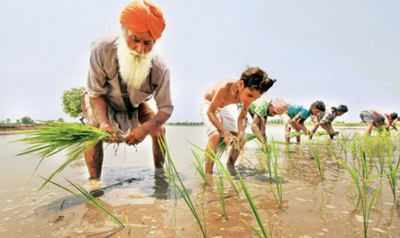 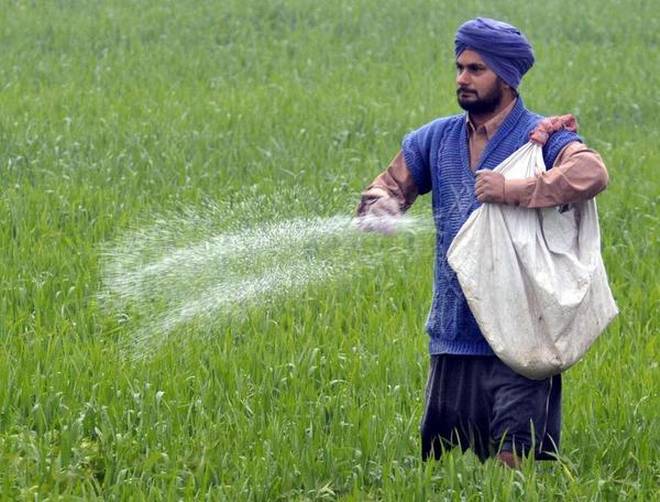 দেশটির শতকরা ৮০ ভাগ লোক গ্রামে এবং ২০ ভাগ লোক শহরে বাস করে।
ভারতের শতকরা ৭০ ভাগ লোক কৃষিজীবী।
ভারতীয় কৃষক
নিচের ছবিতে কোন পর্বতমালা ও মহাসাগর  দেখছ?
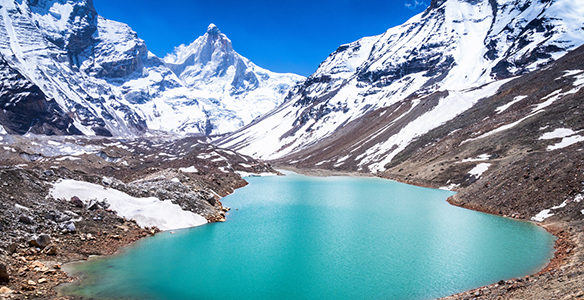 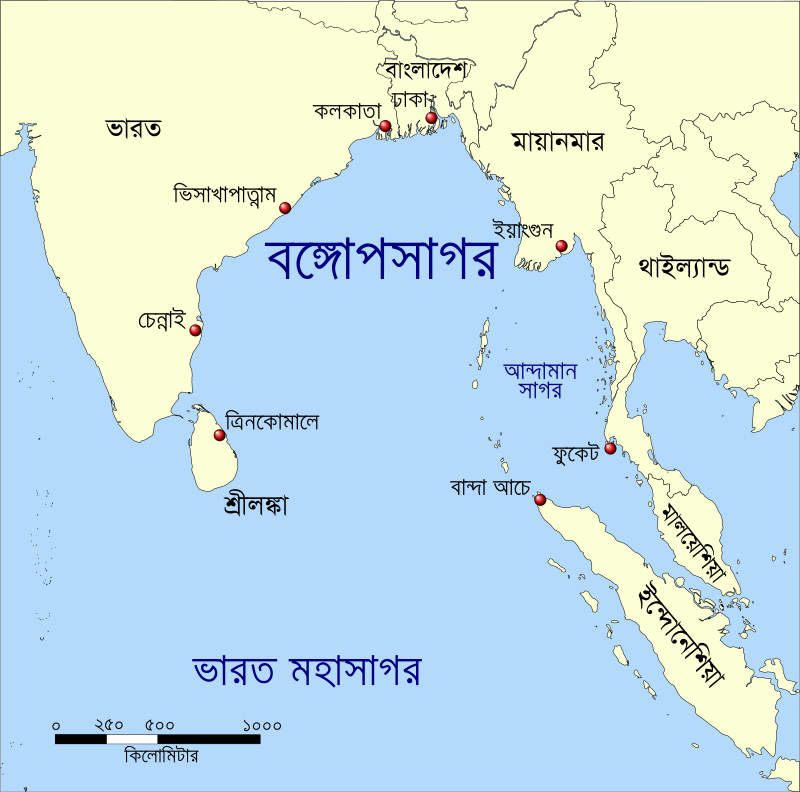 ভারতের উত্তরে রয়েছে পৃথিবীর বৃহত্তম হিমালয় পর্বতমালা এবং দক্ষিণে ভারত মহাসাগর
ভারত  মহাসাগর
হিমালয় পর্বতমালা
নিচের ছবি গুলোতে কী কী দেখছ?
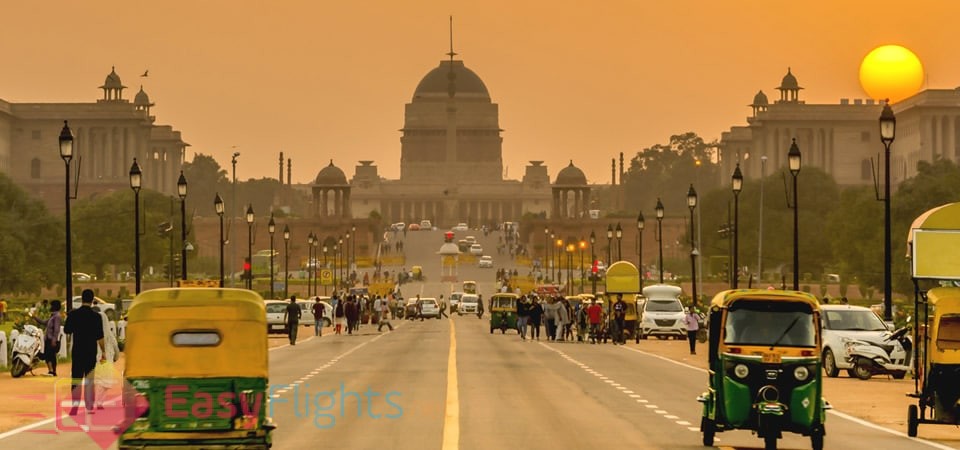 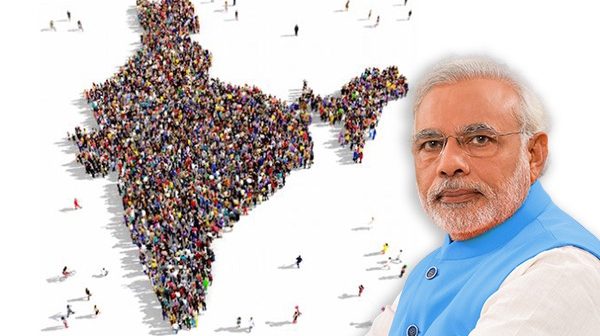 ভারতের রাজধানী নয়াদিল্লি এবং লোক সংখ্যা ১৩১ কোটি ৯৫ লক্ষ ৭৭ হাজার ৯৫৮ জন।
ভারতের মানচিত্র ও জনগণ
নয়া দিল্লি শহর
ভারতের আয়তন ৩২ লক্ষ ৮৭ হাজার ২৪০ বর্গ কি.মি.।
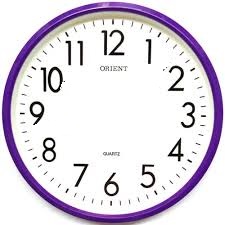 একক কাজ
সময়ঃ ৩ মিনিট
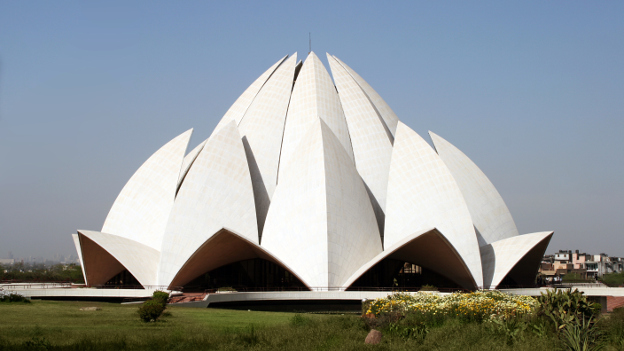 ≥ ভারতের ভৌগলিক পরিচয় দাও।
নিচের ছবিতে কী  কী দেখছো?
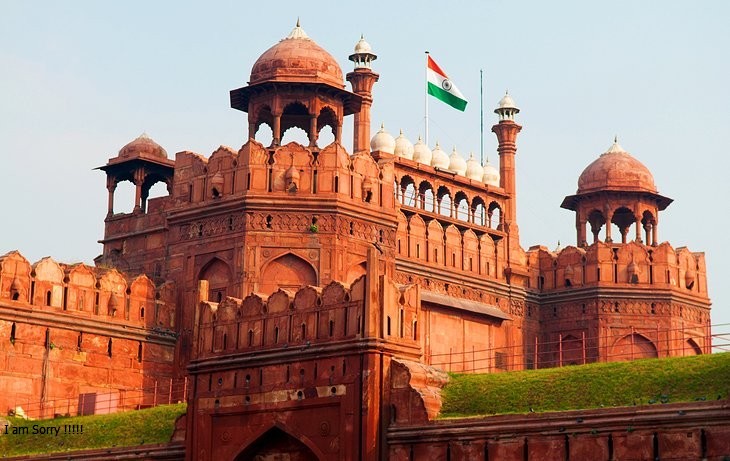 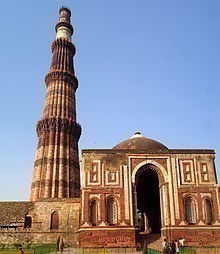 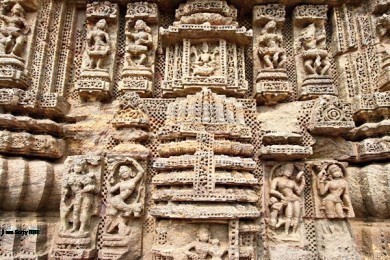 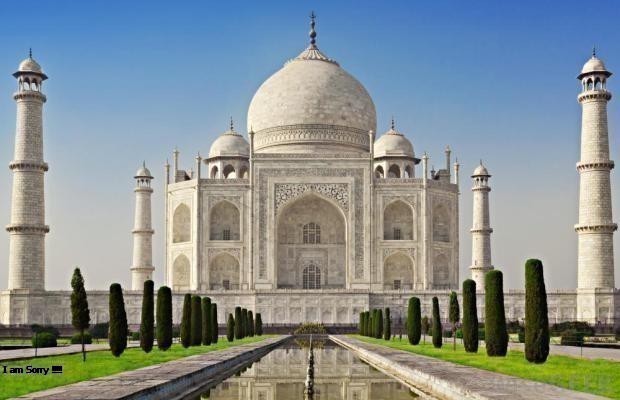 লালকেল্লা
অজন্তা পবর্ত গুহার চিত্রকর্ম
আগ্রার তাজমহল
দিল্লির কুতুব মিনার
পাঁচ হাজার বছর আগের সভ্যতার নির্দশন পাওয়া গেছে এ দেশটিতে।
ভারতকে পৃথিবীর অন্যতম প্রাচীন ও সভ্যতাসমৃদ্ধ দেশ বলা হয়।
নিচের ছবিতে  কী দেখছো?
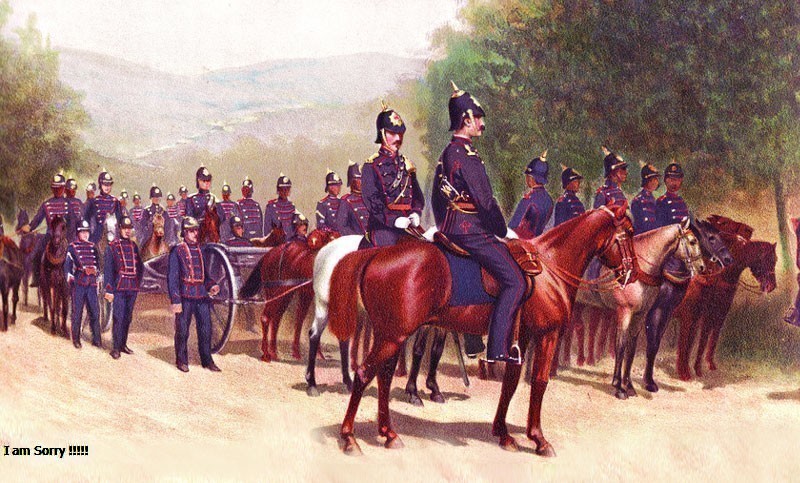 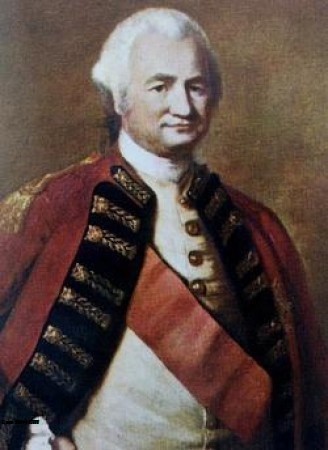 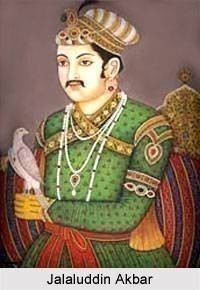 ওলন্দাজ বাহিনী
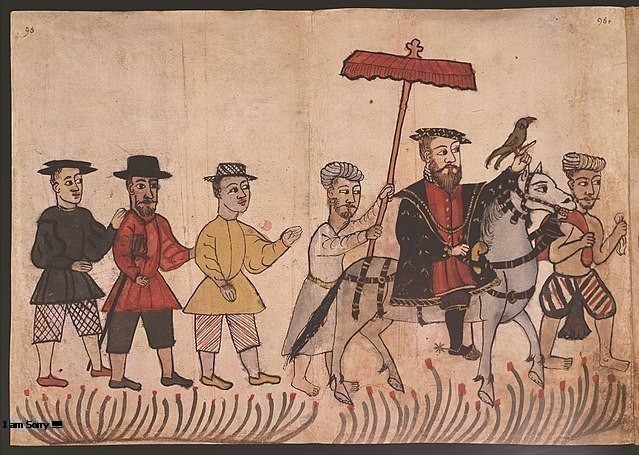 পুর্তগিজ সৈন্য
যুগে যুগে বিভিন্ন বৈদেশিক শক্তি ভারতবর্ষকে দখল করে তাদের শাসন ও শোষণ চালিয়েছে।
ইংরেজ শাসক
মুঘল সম্রাট
নিচের ছবিতে  কী দেখছো?
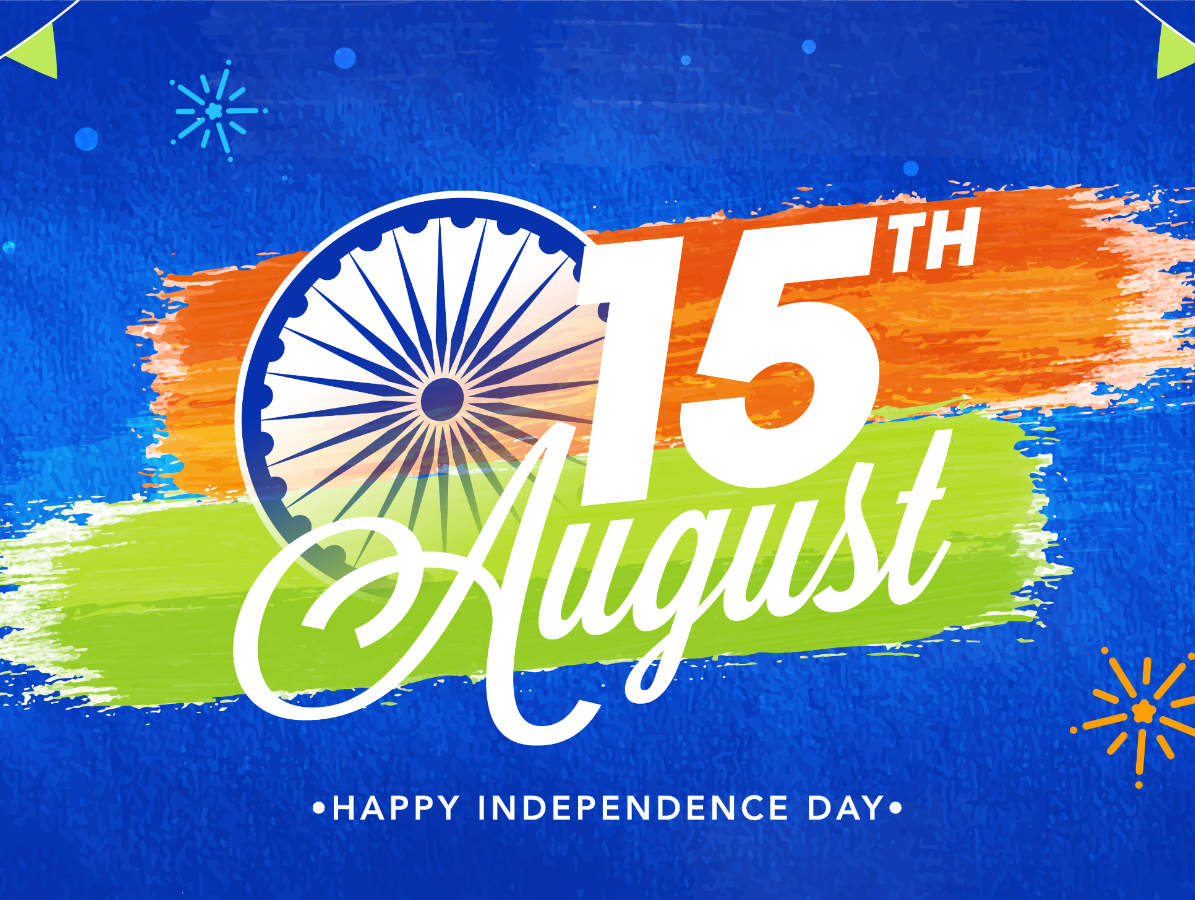 দু’শ বছরের ইংরেজ শাসনের পর ১৯৪৭ সালের ১৫ই আগস্ট ভারত স্বাধীনতা লাভ করে।
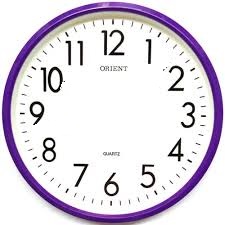 জোড়ায় কাজ
সময়ঃ ৬ মিনিট
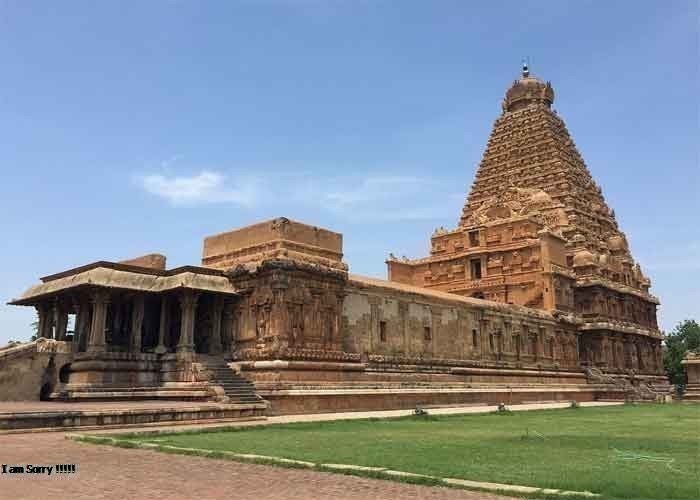 ভারতের প্রাচীন সভ্যতার বর্ণনা দাও।
নিচের ছবিতে কী দেখছো?
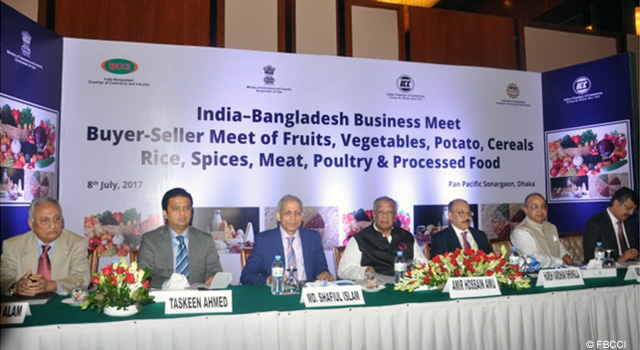 বাংলাদেশের সাথে ভারতের বানিজ্যে সুসম্পর্ক রয়েছে।
নিচের ছবিতে কী দেখছো?
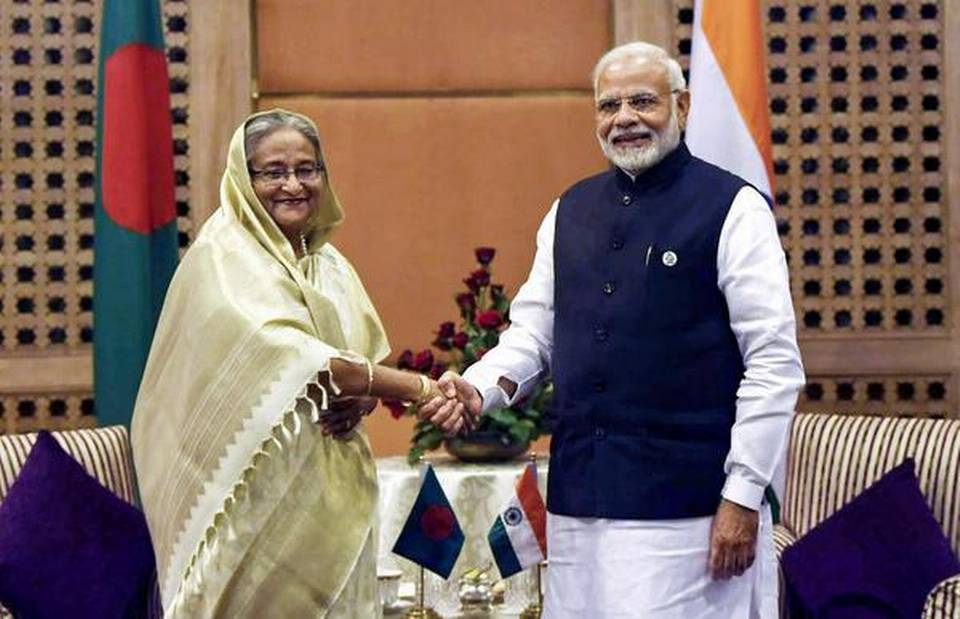 বাংলাদেশের সঙ্গে ভারতের বন্ধুত্বপূর্ণ সম্পর্ক রয়েছে।
নিচের ছবিতে   কী দেখছো?
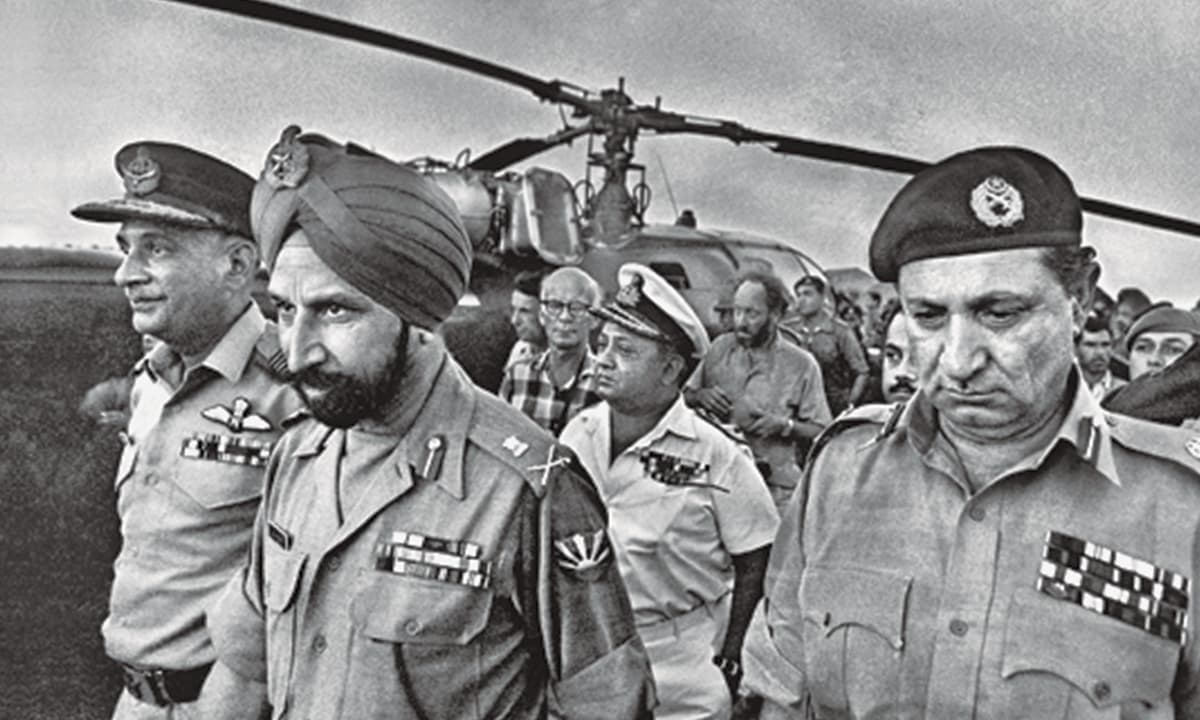 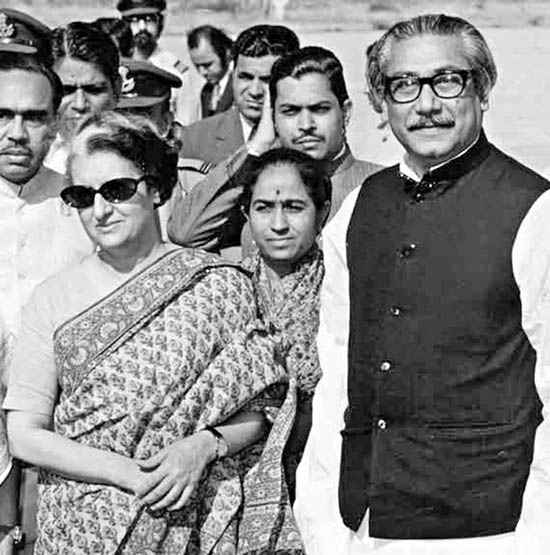 বঙ্গবন্ধু শেখ মুজিবুর রহমানের সাথে শ্রীমতি ইন্দিরা গান্ধী
১৯৭১ সালে যৌথ বাহিনীর হাতে আত্নসমর্পণকৃত পাকিস্তানি সৈনিক
১৯৭১ সালের মহান মুক্তিযুদ্ধে ভারতের সহায়তার কথা আমরা শ্রদ্ধার সাথে স্মরণ করি।
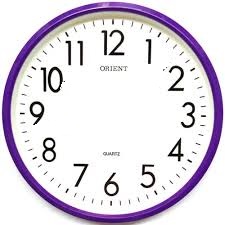 দলগত কাজ
সময়ঃ ০৮ মিনিট
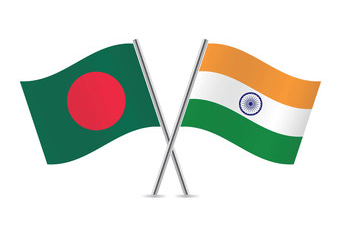 ▪ বাংলাদেশের সঙ্গে ভারতের বন্ধুত্ব ও সহযোগিতার  সম্পর্ক বর্ণনা কর।
মূল্যায়ন
১। ভারতের রাজধানী কোথায় ?
সঠিক উত্তরে ক্লিক করি।
(খ) আগ্রা
(ক) কলকাতা
(গ) মুর্শিদাবাদ
(ঘ) নয়াদিল্লি
২। ভারত স্বাধীনতা লাভ করে-
(ঘ) ২৬ মার্চ
(গ) ১৬ই ডিসেম্বর
(খ) ১৪ই আগস্ট
(ক) ১৫ই আগস্ট
৩। ভারতের দক্ষিণে অবস্থিত  -
(ঘ) তাজমহল
(গ) লালকেল্লা
(খ) ভারত মহাসাগর
(ক) হিমালয়
বাড়ির কাজ
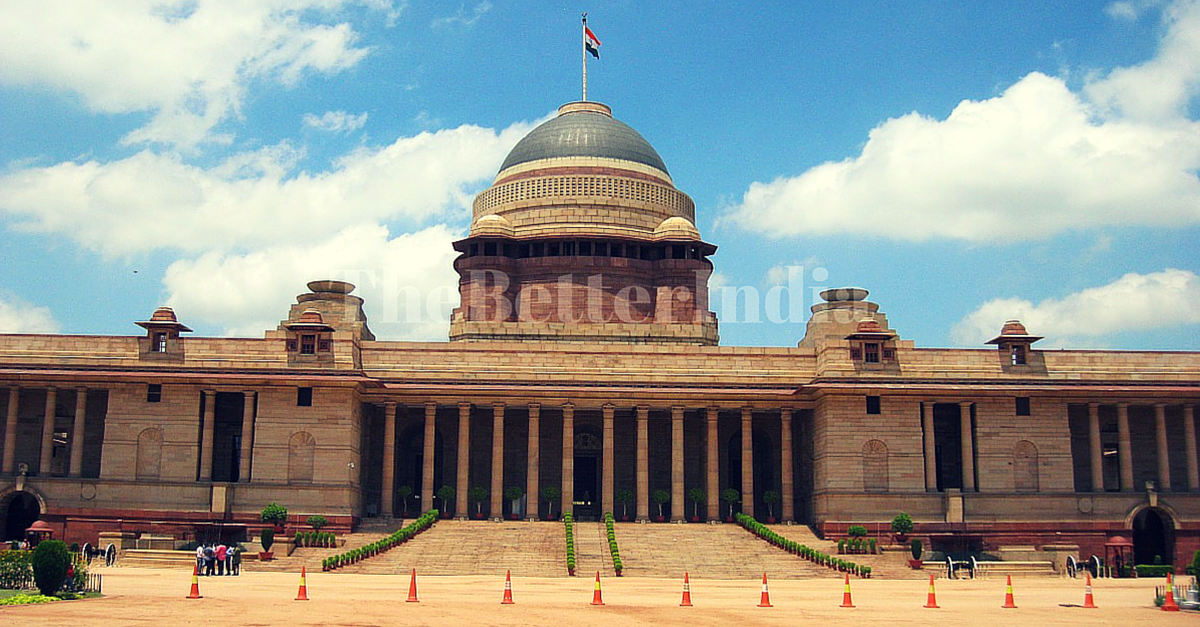 ≥ ভারতের সঙ্গে বাংলাদেশের সম্পর্ক কেন গুরুত্বপূর্ণ তা যুক্তি দিয়ে আলোচনা কর ।
সবাইকে ধন্যবাদ
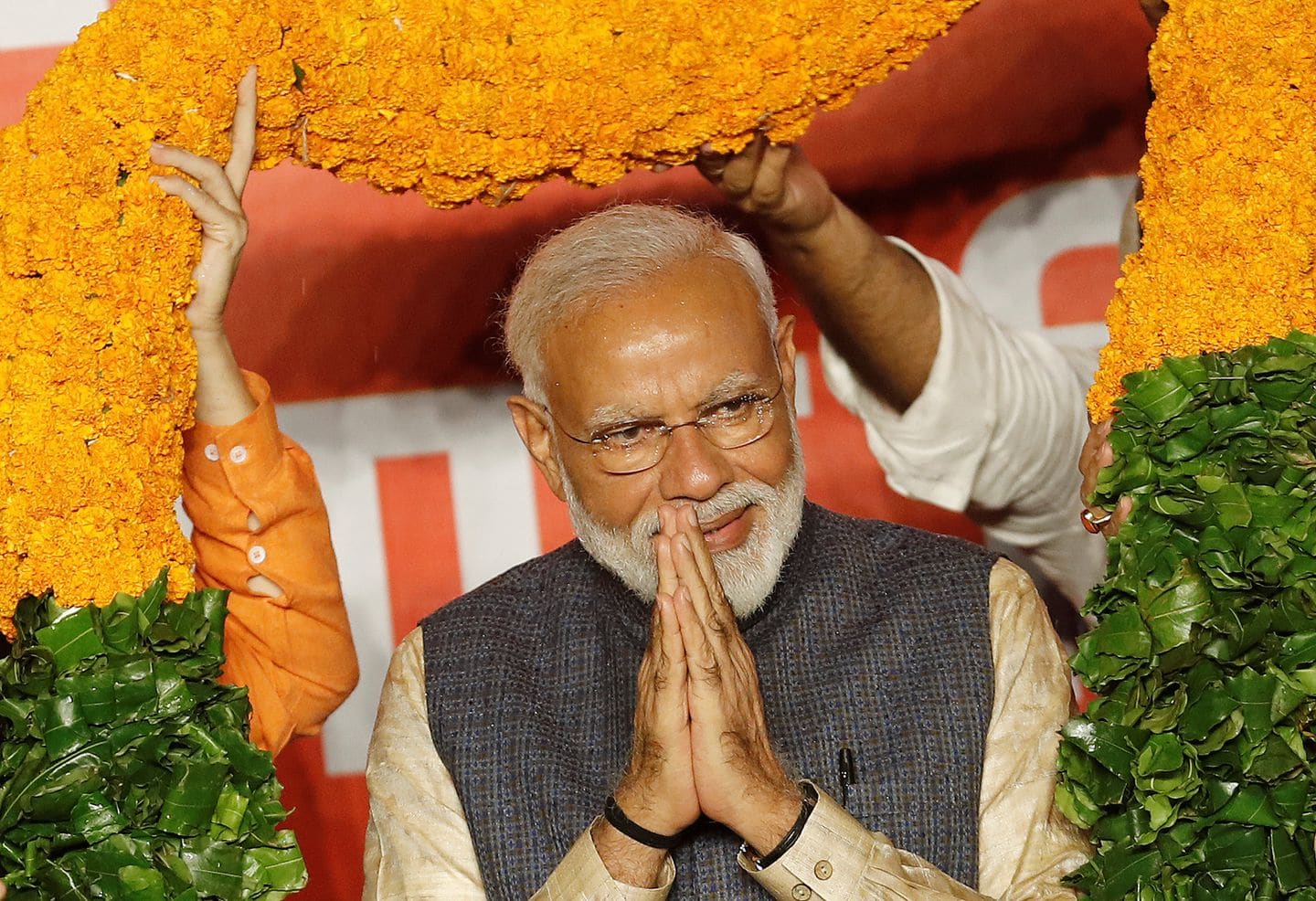